Bipolar lidelse
Hva er det egentlig?
Velkommen til kurs om bipolar lidelse. Kurset er for pårørende og andre nærpersoner til deltakere på «Kurs for personer med bipolar lidelse». Du møter spesialister og erfaringsformidler som belyser hva bipolar lidelse er og hva som kan være til hjelp
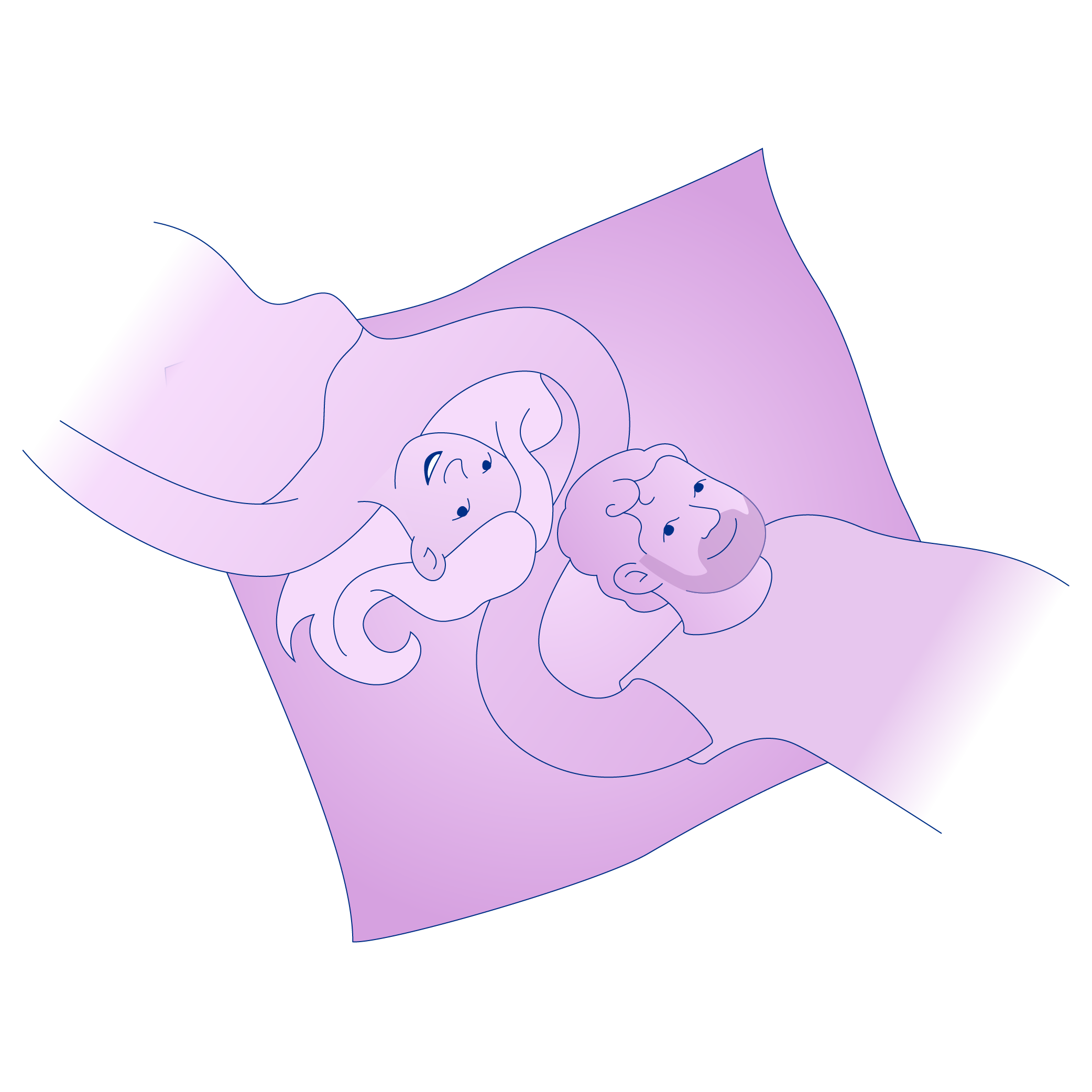 Kurset er gratis og går over 2 kvelder
Program

Bipolar lidelse og behandling
Rollen som pårørende
Hvordan gi hjelp og støtte
Erfaringsdeling 

Foredragsholdere:
NN
NN
Informasjon

Sted: 
Dato: 
Tid: 



For påmelding ring:
NN: Tlf
NN: Tlf
Arrangør: NN